Hum ! Que c’est beau 
et appétissant !
Mais qu’y-a-t-il dedans ?
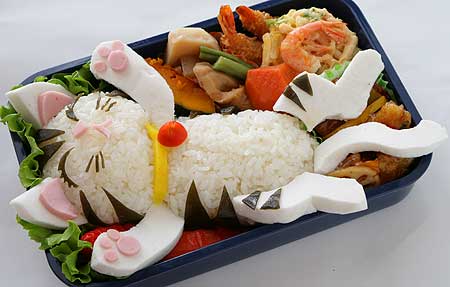 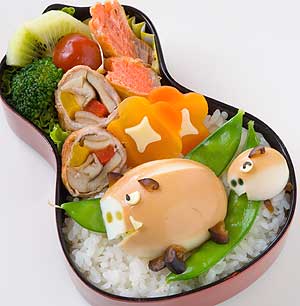 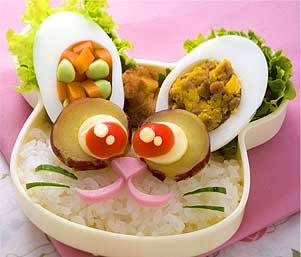 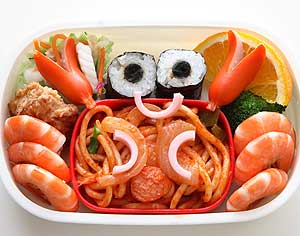 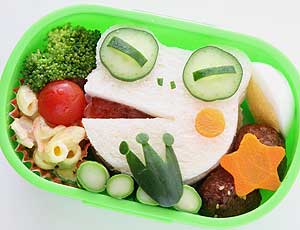 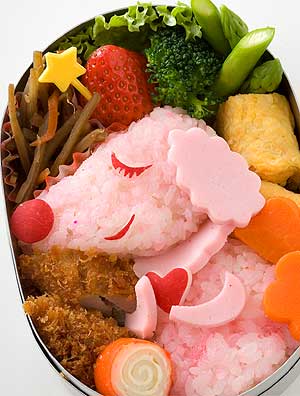 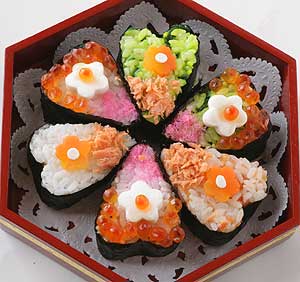 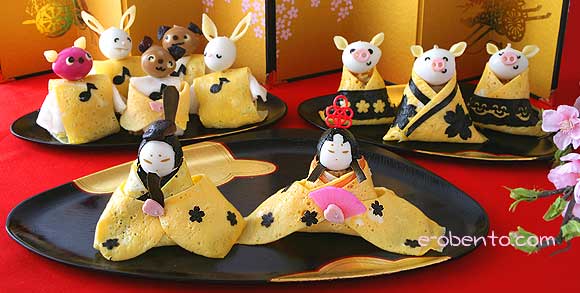 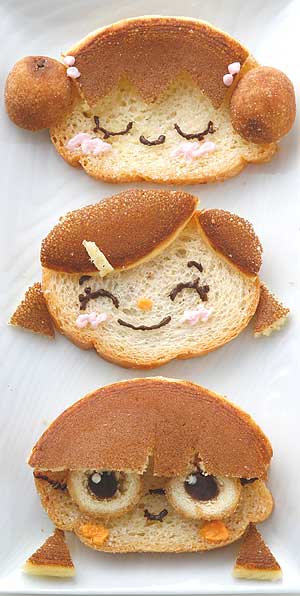 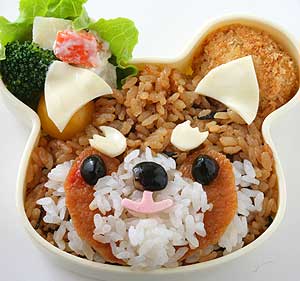 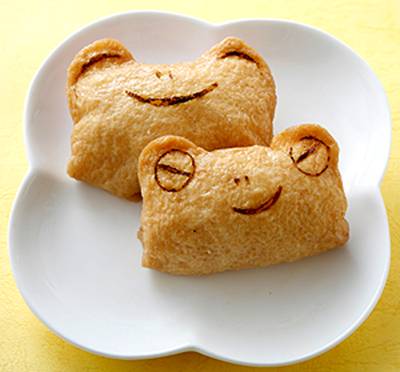 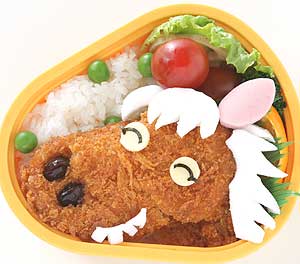 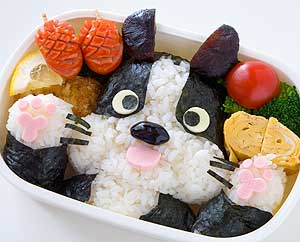 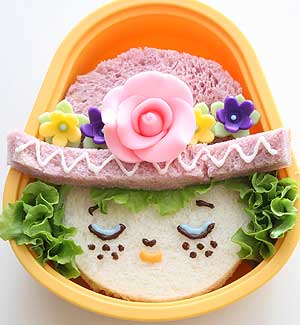 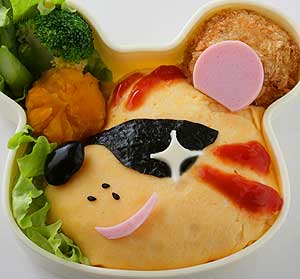 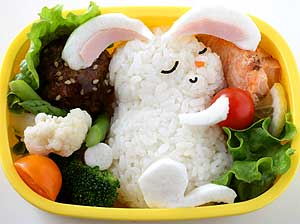 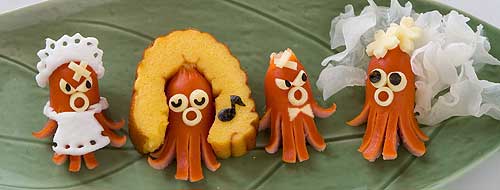 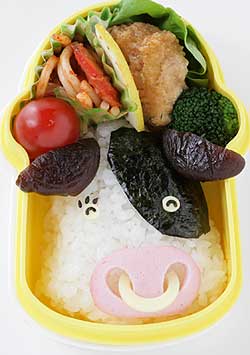 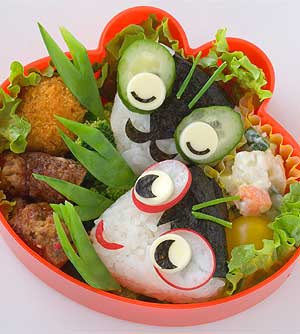 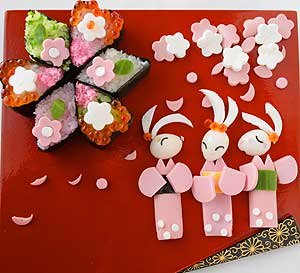 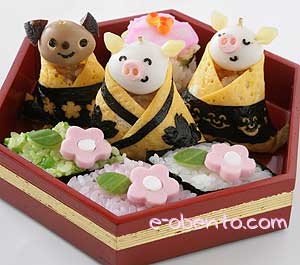 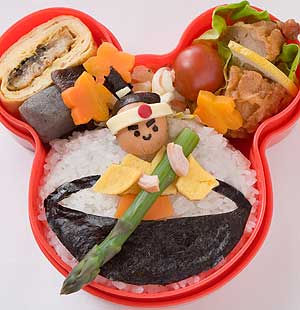 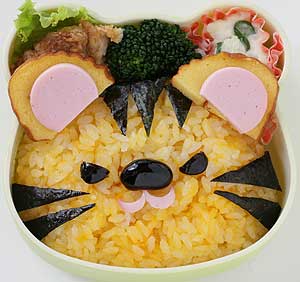 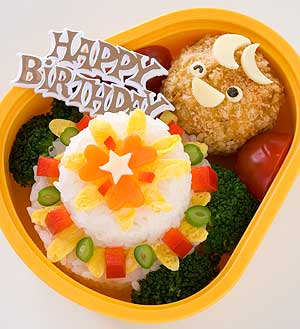 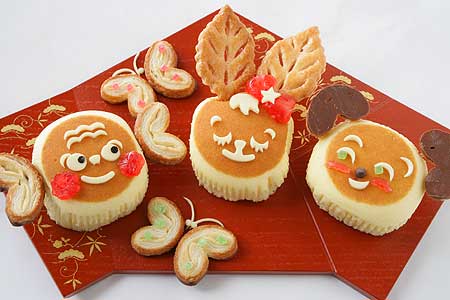 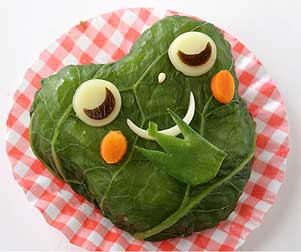 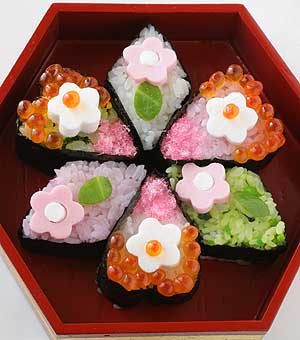 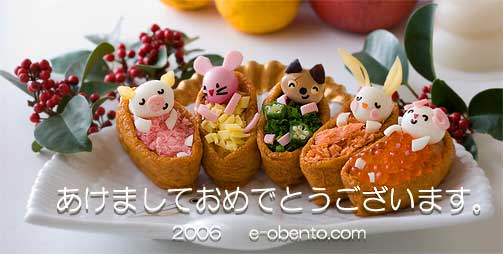 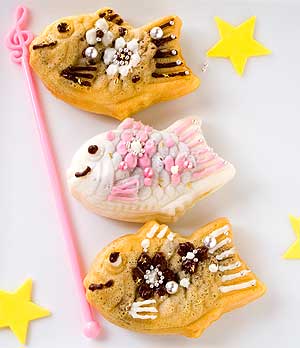 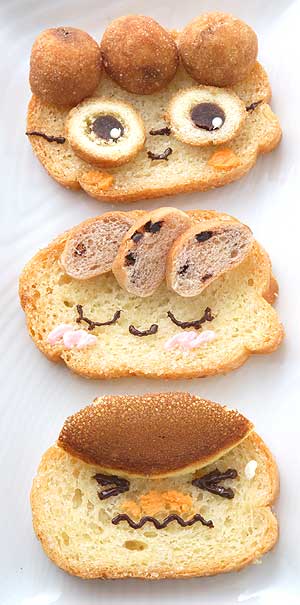